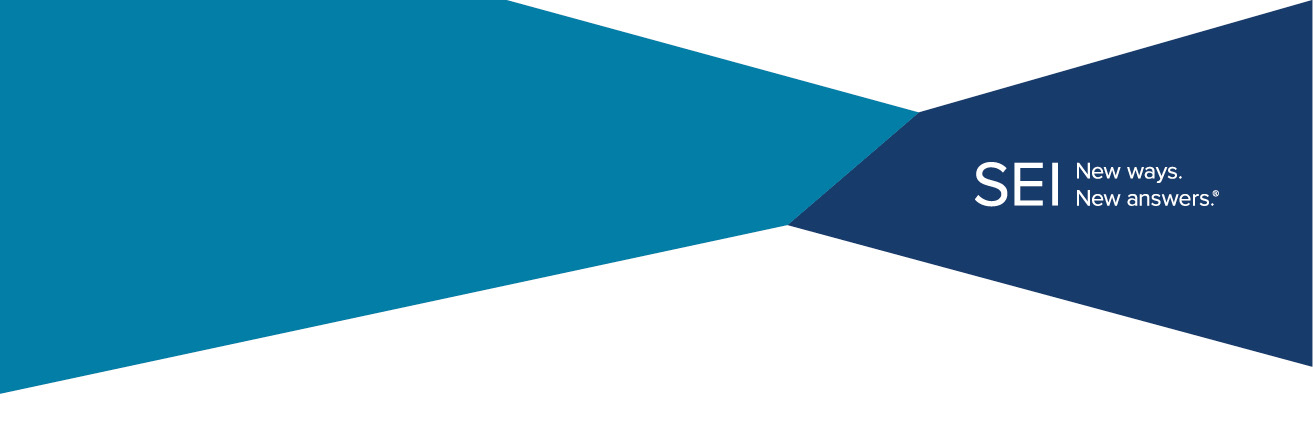 Service Requests
Description: This workflow describes all the steps required for a Associate Advisor (AA) to initiate and manage a client a service request. As opposed to the Client Service Associate (CSA), the AA typically manages the following Service Request processes: Strategy Management (Portfolio Level), Fee Management, Trade Requests, and Tax Management. Breakout of service request responsibilities between the AA and CSA is based primarily on roles and backgrounds.
© 2015 SEI. This information is proprietary.  No further distribution is intended.